The new ATLAS Fast Calorimeter Simulation
Michele Faucci Giannelli
on behalf of the ATLAS collaboration
NEC, Budva, 30/9-4/10 2019
What is Simulation?
RDOs
Simulation Group Responsibility
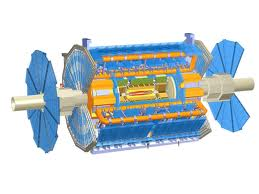 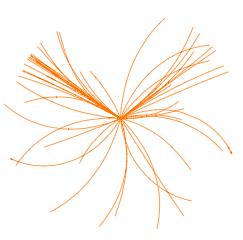 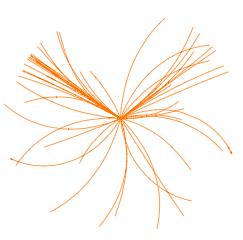 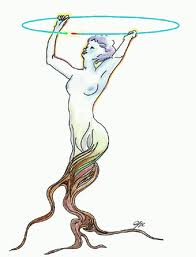 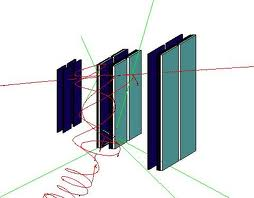 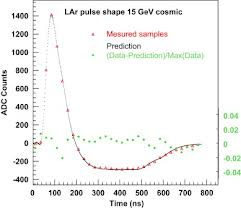 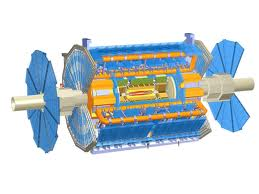 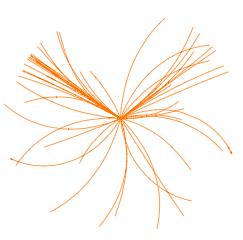 µ times
Detector
Simulation
Event
Generation
Digitization
Rootification
Reconstruction
DIGITS
ESD/AOD
TTree/THist
EVGEN
HITS
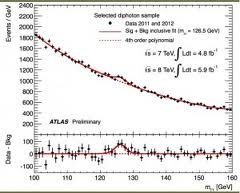 Analysis
ATLAS FastCaloSim, Michele Faucci Giannelli
2
21-25/05/2018
Status of simulation
Monte Carlo production takes almost 70% of the GRID CPU time used by ATLAS on the GRID: this is dominated by full simulation

Great success: so far ~30B events were generated with full simulation
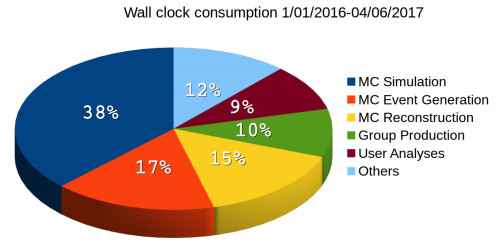 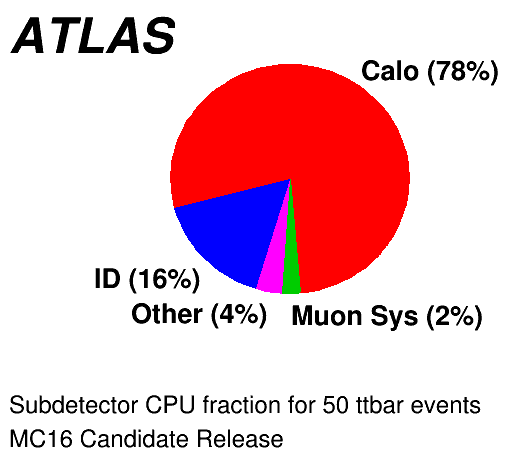 The rapid increase in luminosity of LHC will not allow us to provide a similar ratio of MC using only Geant4 for the simulation step
For measurement in the Run 3 data-taking period we will need to rely on Fast Simulation
Specifically on Fast Calorimeter simulation
21-25/05/2018
ATLAS FastCaloSim, Michele Faucci Giannelli
3
Fast Simulation overview
ATLAS has a FastSimulation developed in Run 1 called ATLFASTII (AFII)
FastCaloSim for calorimeters fast simulation, Geant4 for everything else
It was validated in September 2017 for Run 2
AFII has some limitations which we plan to overcome with a new generation of fast simulation tools 
It is calibrated with different scale factors w.r.t. Geant4
Double work for all calibration teams
It cannot be used in some regimes, so more computing resources are need to have G4 samples
Boosted topologies
Forward region
21-25/05/2018
ATLAS FastCaloSim, Michele Faucci Giannelli
4
New tools
Two efforts to improve fast simulation:
FastCaloSim v2
Most advanced tool, aimed at fixing know limitations 
DNNCaloSim
Exploits latest ML generative tools, longer time scale
Further speed-up using FastChain
Possibility of further speed increase by adopting a fast simulation of other detectors
Fast digitisation and reconstruction 
Combination of all fast simulation tools in a flexible and configurable way
21-25/05/2018
ATLAS FastCaloSim, Michele Faucci Giannelli
5
Path toward the new FastCaloSim
Full Sim single particle productionParticles: e-, γ, π
Event generated at calorimeter surface
Geant4 produce detailed hits
Digi & Reco run with special flags
Hit to cell matching
FastCaloSim parametrisation

Principal component analysis used for the Energy parametrisation 
Shape parametrisation using 2D histograms
Further optimisation to optimise memory consumption
FastCaloSim V2

Standard event generation
Replace G4 with FCS
Standard digitisation & reconstruction
Validation

Comparison of low and high level variables
21-25/05/2018
ATLAS FastCaloSim, Michele Faucci Giannelli
6
Special FullSim production
Production parameters of a η×Energy grid:
η range: -5 to 5, using bins of size 0.05
Energies: 11 points from 64 MeV to 4 TeV (logarithmic spacing)
Three particle types: π+, e+ and photon 
Additional validation of K+ and p+
21-25/05/2018
ATLAS FastCaloSim, Michele Faucci Giannelli
7
Principal Component Analysis
We decorrelate the energy deposits in each layer using Principal Component Analysis
The first component is used to divide the events in 5 groups of the same size
21-25/05/2018
ATLAS FastCaloSim, Michele Faucci Giannelli
8
Effect of the PCA
PCA
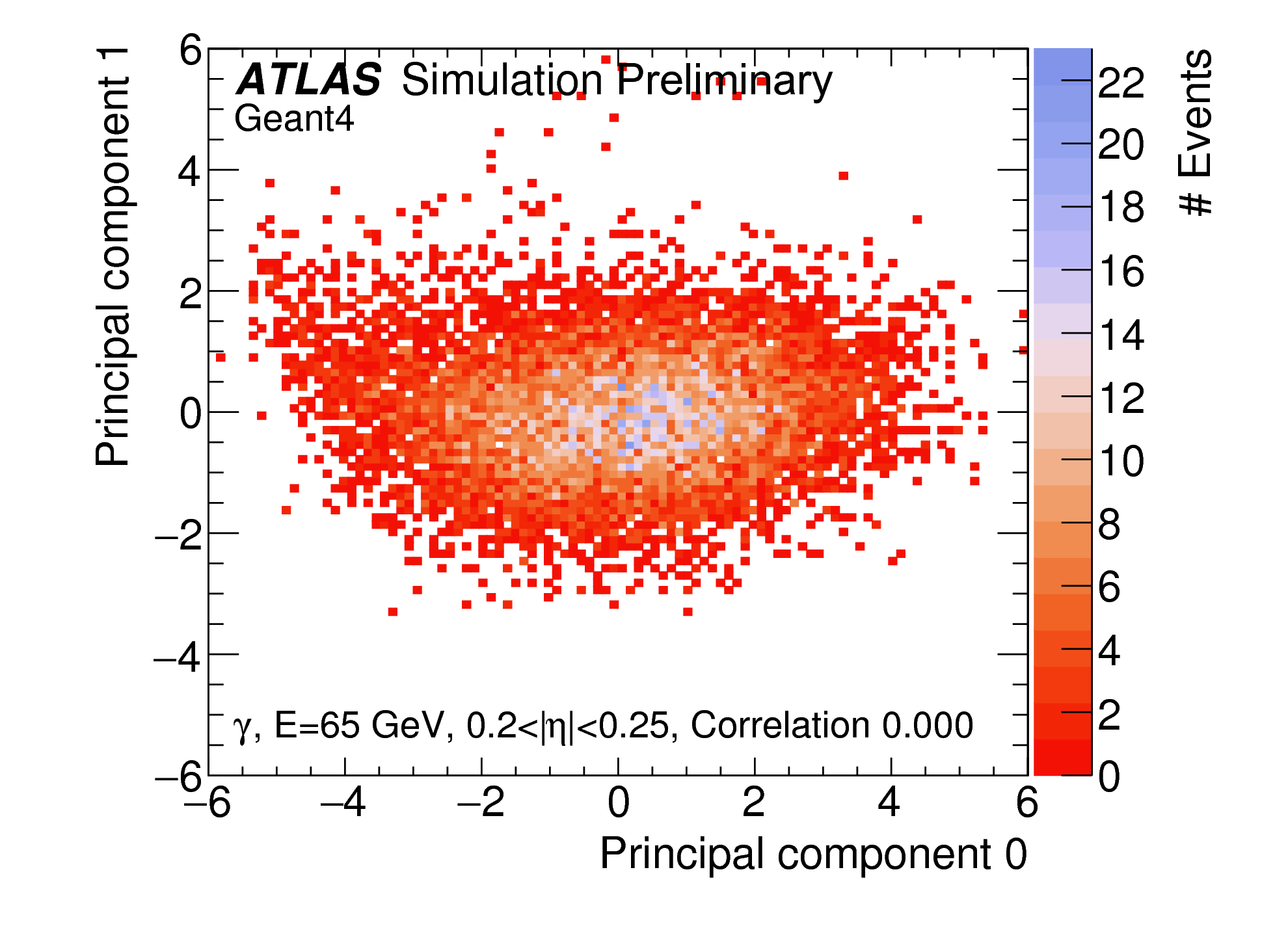 From correlated layer to decorrelated information
21-25/05/2018
ATLAS FastCaloSim, Michele Faucci Giannelli
9
Longitudinal energy parametrisation
The energy parametrisation is validated using toys and compared to the G4 distribution
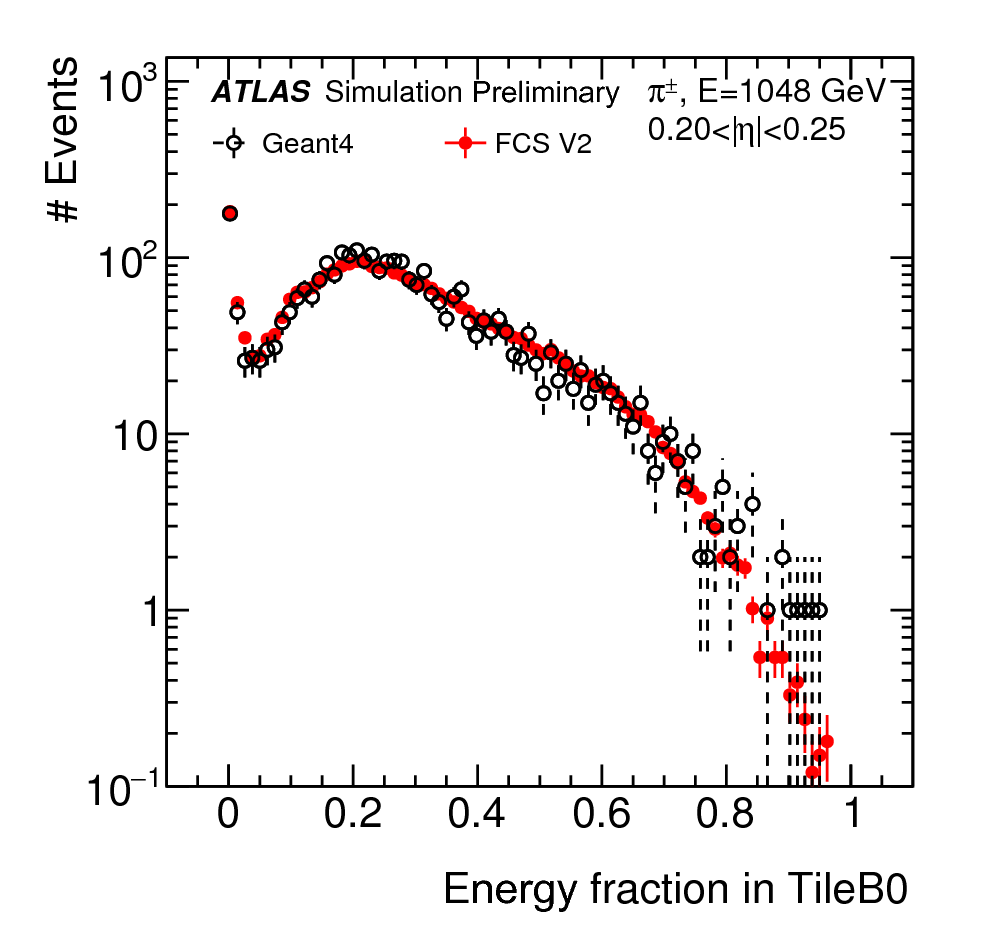 Examples from pions
21-25/05/2018
ATLAS FastCaloSim, Michele Faucci Giannelli
10
Shape parametrisation
The parametrisation of the lateral distribution of the shower is done using 2D distributions

The symmetry in φ is exploited to reduce the memory requirement
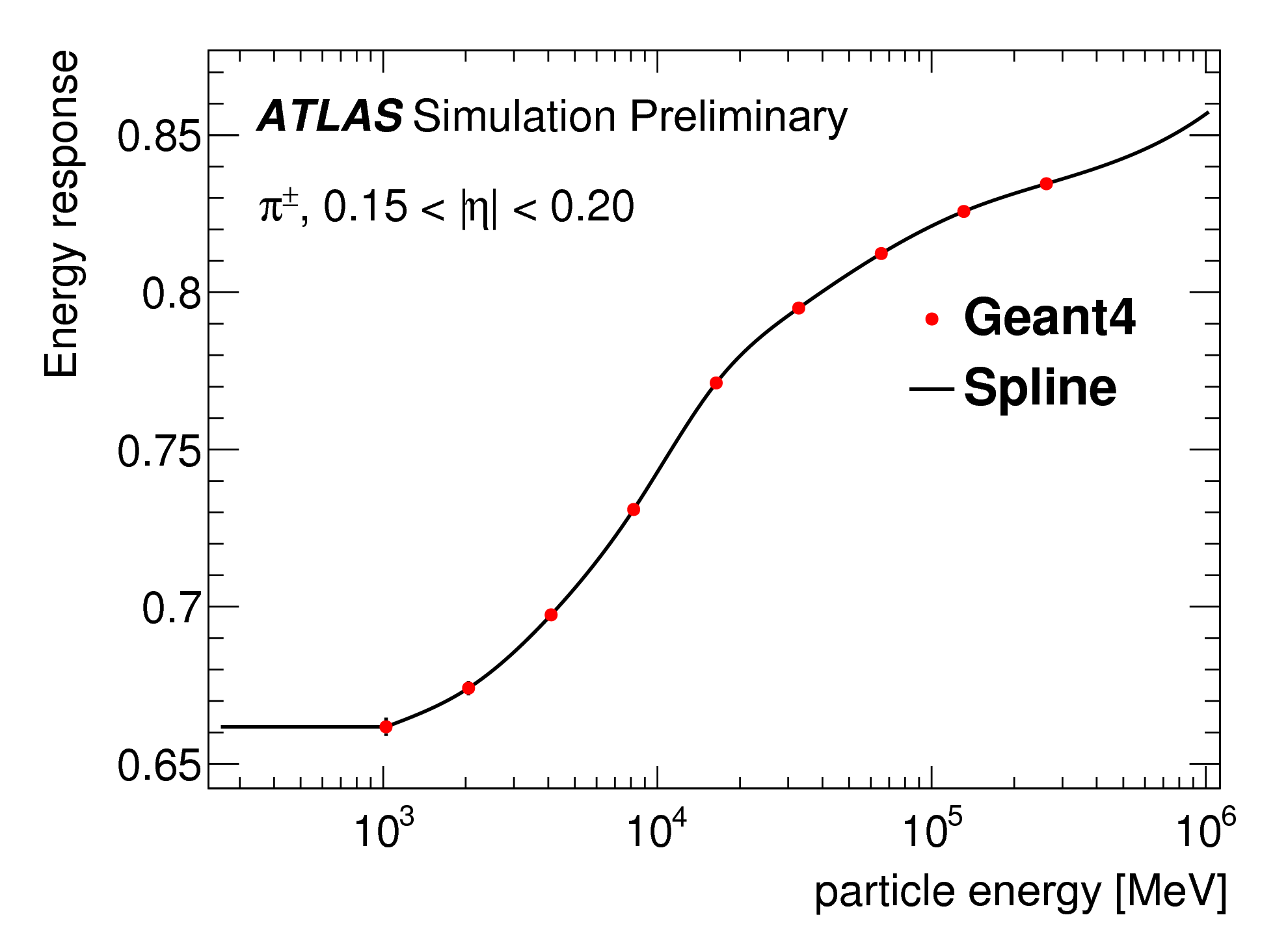 The energy is interpolated between the simulated energy points using a spline function
21-25/05/2018
ATLAS FastCaloSim, Michele Faucci Giannelli
11
FastCaloSim performance on photons
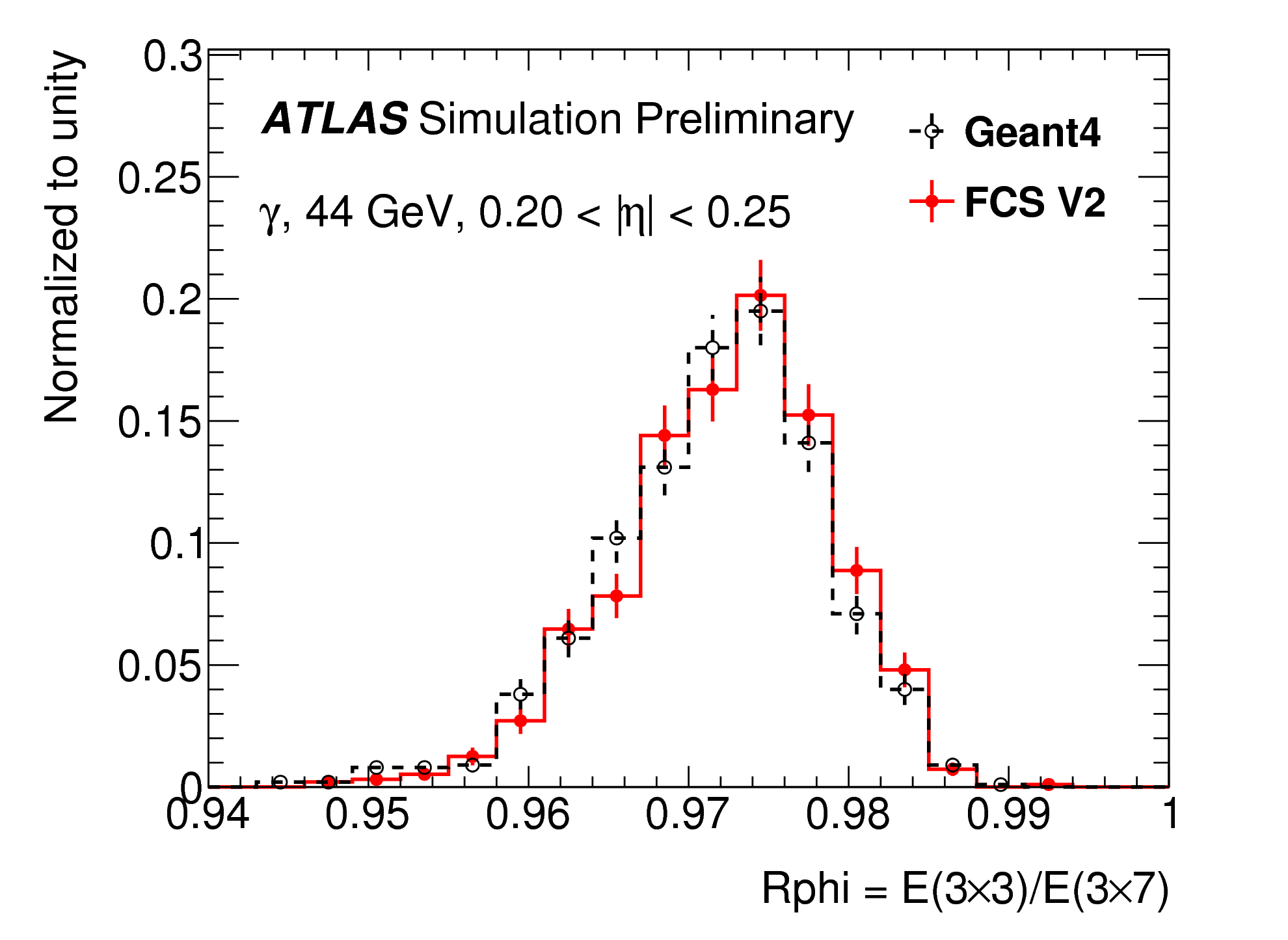 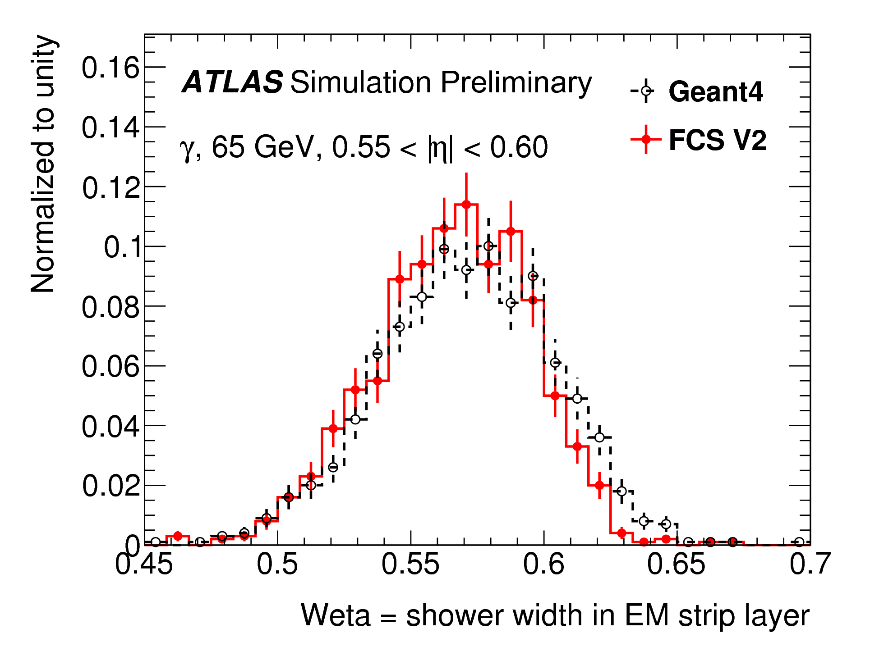 The energy of the electromagnetic showers is well modelled in each layer energy

The shape of the tails in G4 is also well reproduced
21-25/05/2018
ATLAS FastCaloSim, Michele Faucci Giannelli
12
FastCaloSim performance on pions
The substructure of hadronic showers is well modelled
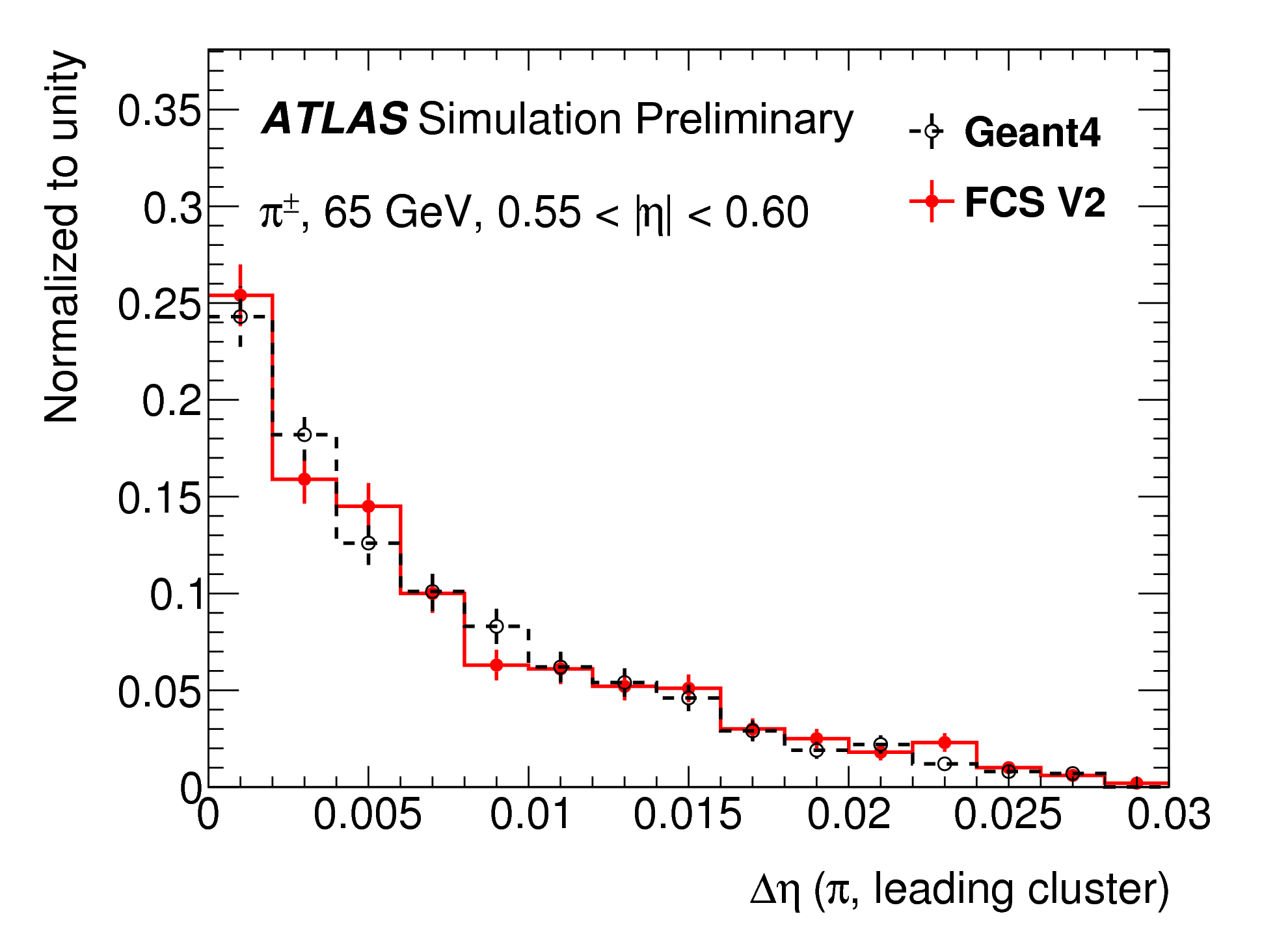 The shapes of the clusters are reasonably modelled
21-25/05/2018
ATLAS FastCaloSim, Michele Faucci Giannelli
13
FastCaloSim comparison with AFII
Significant improvement on both EM and hadronic showers
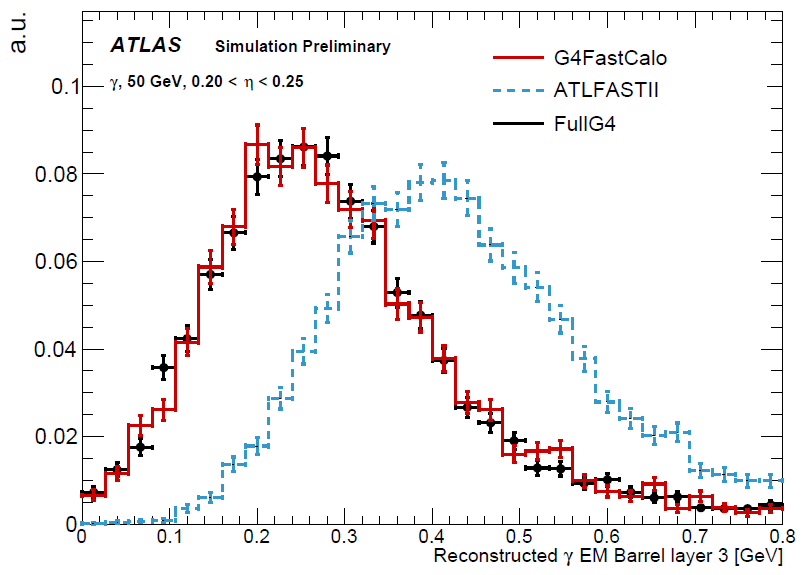 Better modelling in the number of clusters  FCS can be used for boosted topologies

Better EM shower crucial for Hγγ
21-25/05/2018
ATLAS FastCaloSim, Michele Faucci Giannelli
14
Speed performance
21-25/05/2018
ATLAS FastCaloSim, Michele Faucci Giannelli
15
Recent updates
Better accuracy achieved since last year
Improvements throughout all the detector
In particular FCAL and EC modelling
Running physics validation to have the system in production in the near future
Stay tuned!
21-25/05/2018
ATLAS FastCaloSim, Michele Faucci Giannelli
16
New results: photons
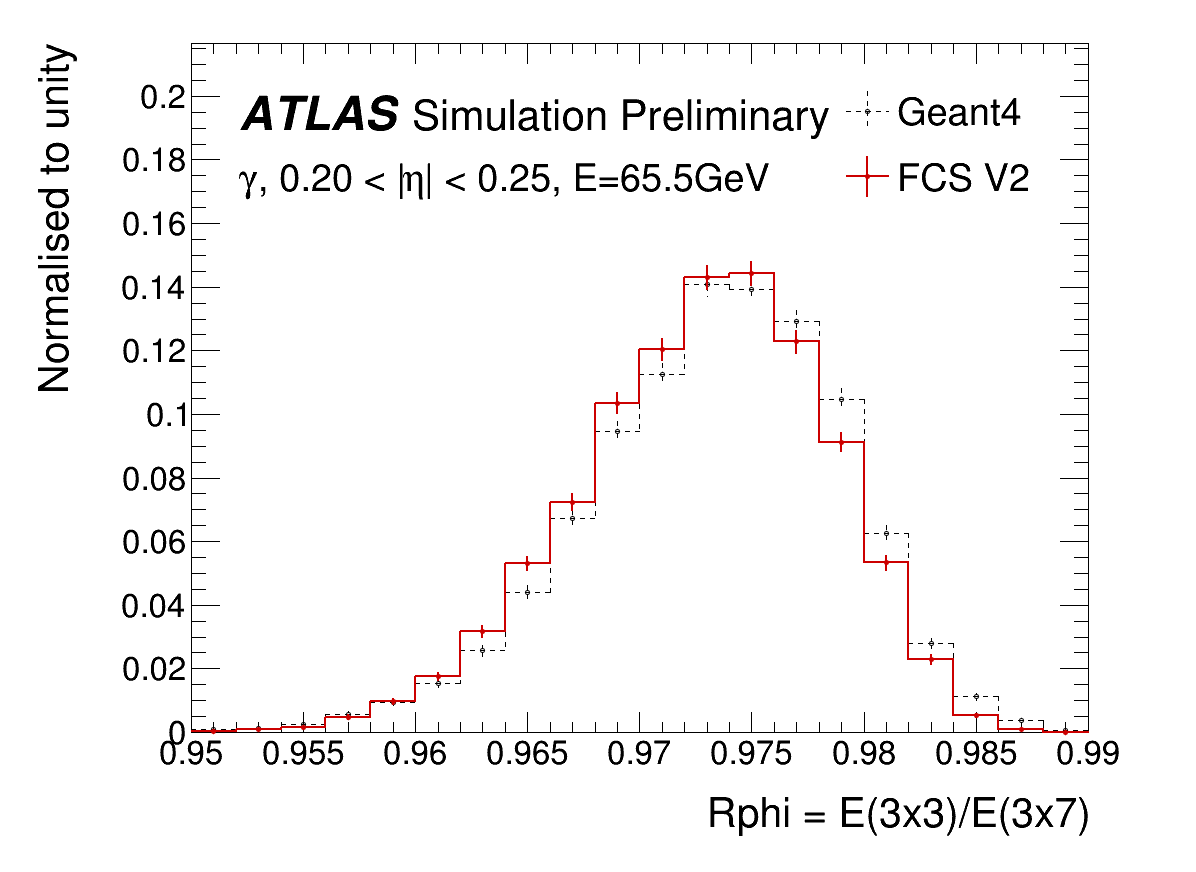 To be replaced with approved plot
Significant improvement, especially along eta
21-25/05/2018
ATLAS FastCaloSim, Michele Faucci Giannelli
17
New results: pions
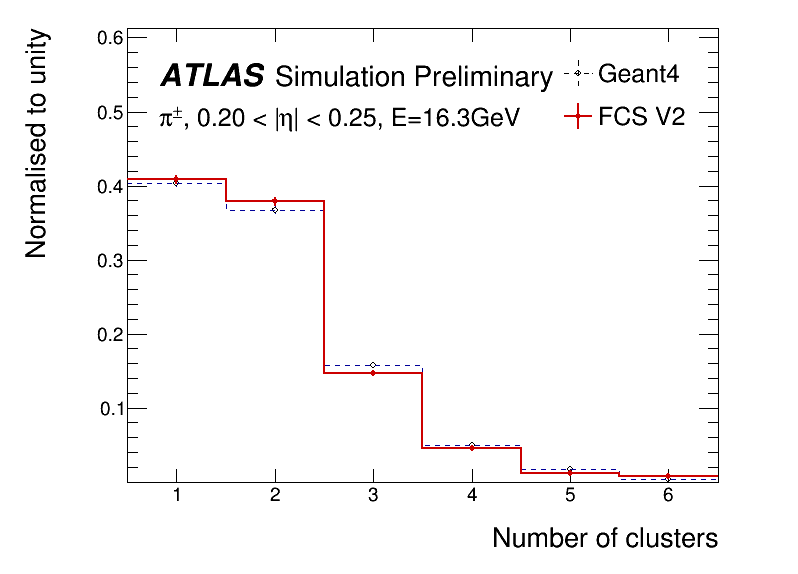 Agreement within statistical uncertainty up to six clusters
21-25/05/2018
ATLAS FastCaloSim, Michele Faucci Giannelli
18
Leading and sub-leading clusters
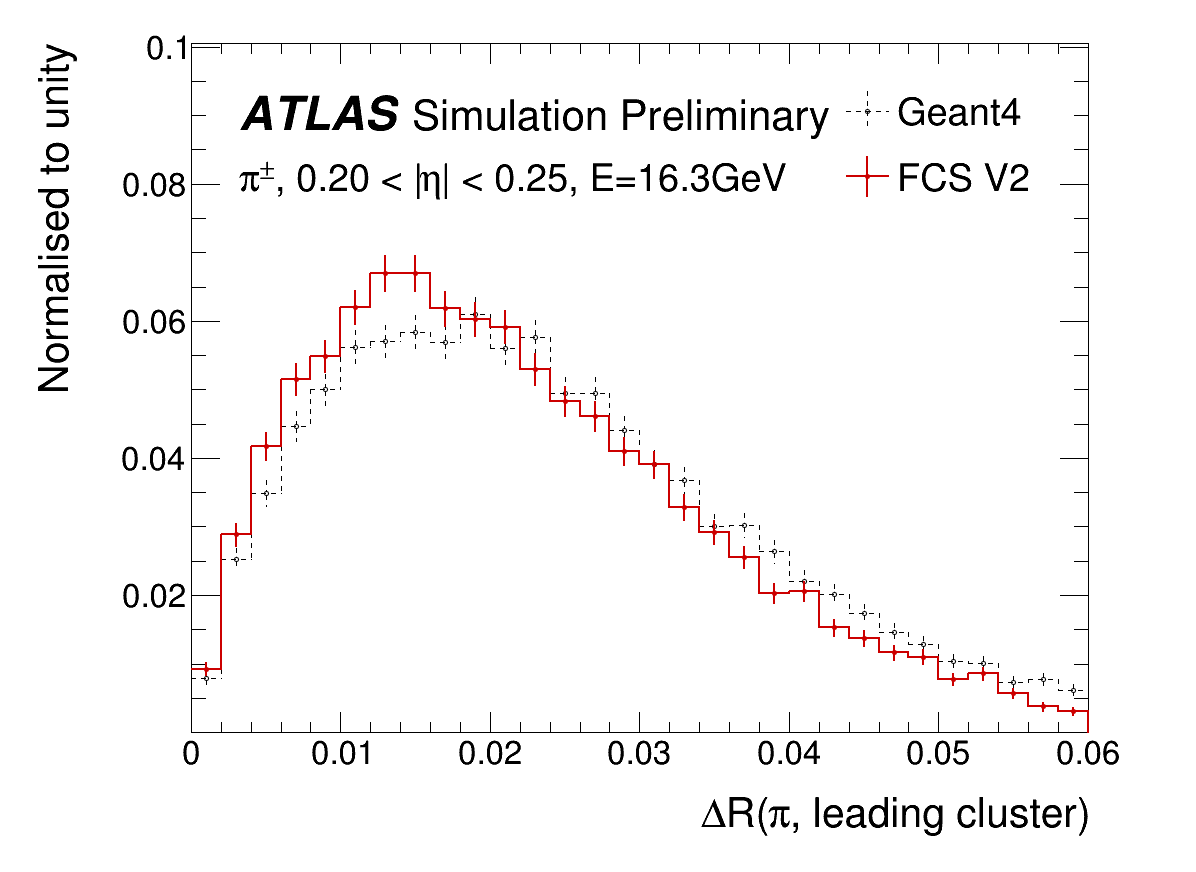 Angular distance of clusters is crucial for boosted regime
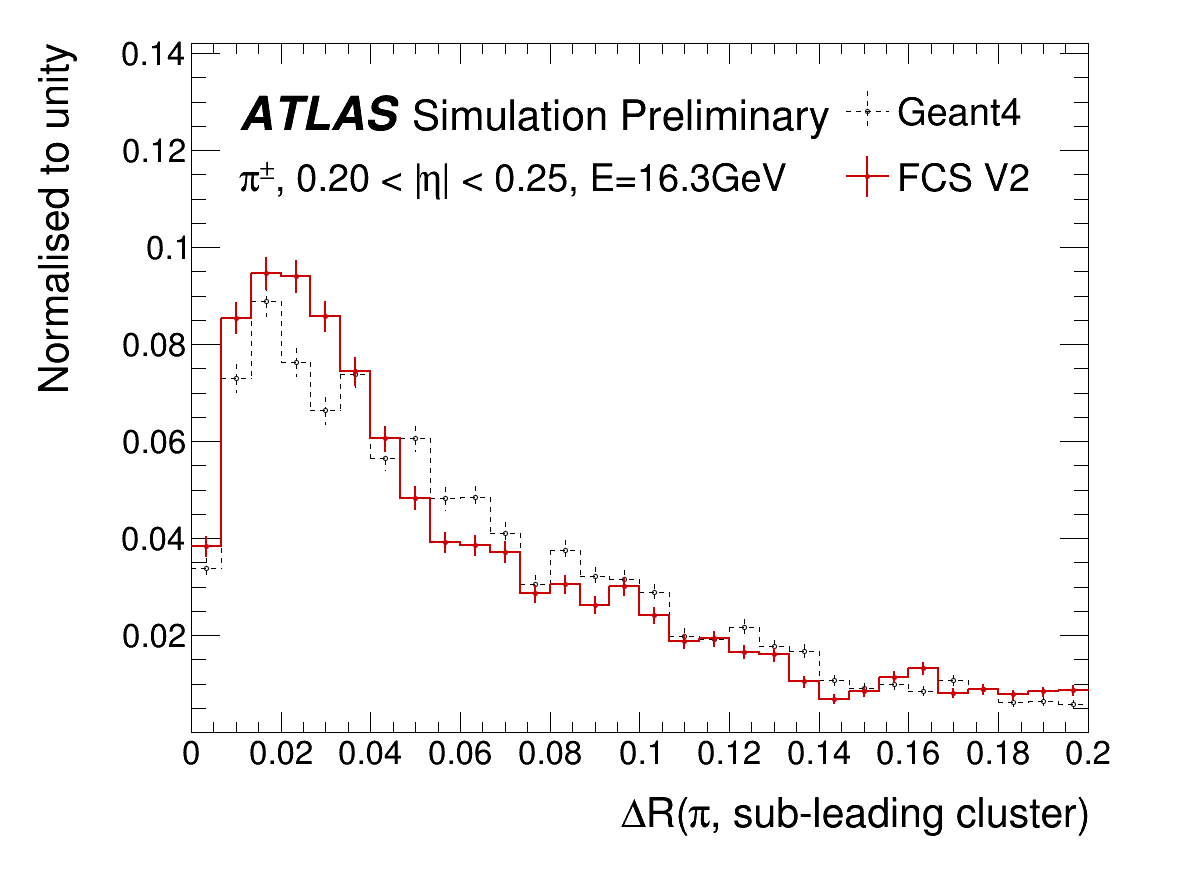 Really good agreement between FCS and Geant 4
21-25/05/2018
ATLAS FastCaloSim, Michele Faucci Giannelli
19
DNN for fast simulation
While the new FCS was in development, a new technology emerged in the ML community: generative models
First used to create realistic, but fake, faces
Is should be possible to apply these tools for generating the special type of images that are the shower produced in the calorimeters 
In ATLAS we have 3 approaches under development, testing different approaches and tools
All information available here
The main advantage over FCS would be the possibility to learn (and reproduce) local correlations within and between layers
21-25/05/2018
ATLAS FastCaloSim, Michele Faucci Giannelli
20
GAN
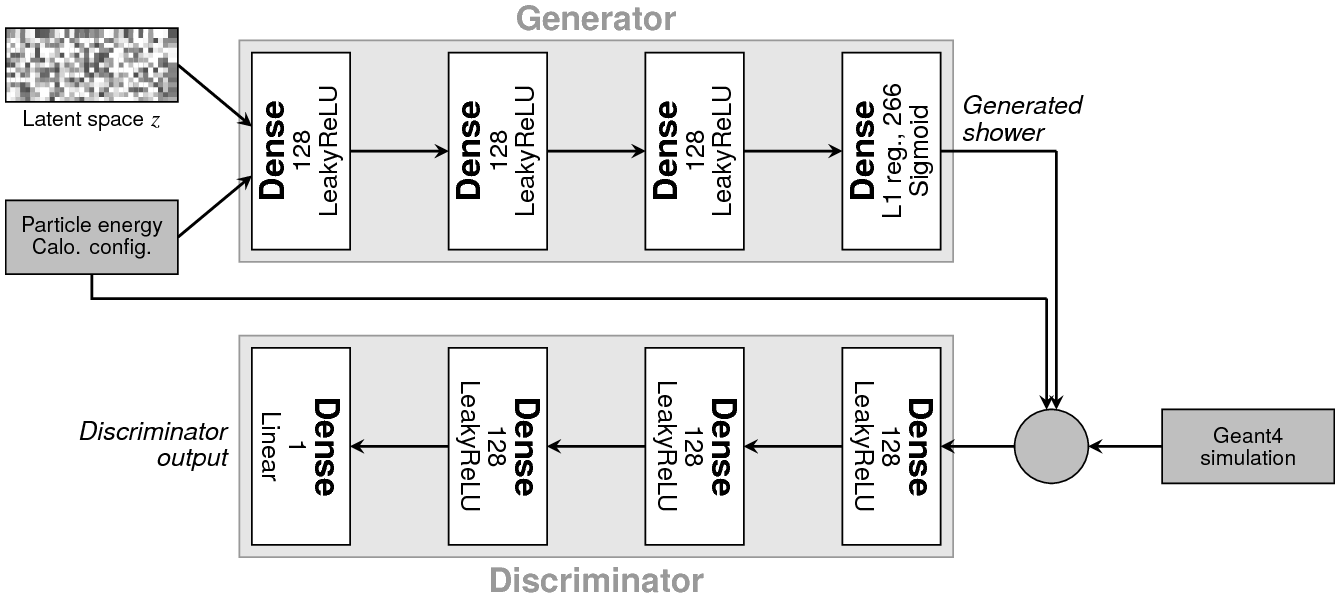 Combine two deep networks competing in generate images and trying to discriminate the generated image as fake. 
By competing over many iterations, the Generator learns to produce realistic images based on the training Geant4 dataset.
21-25/05/2018
ATLAS FastCaloSim, Michele Faucci Giannelli
21
VAE
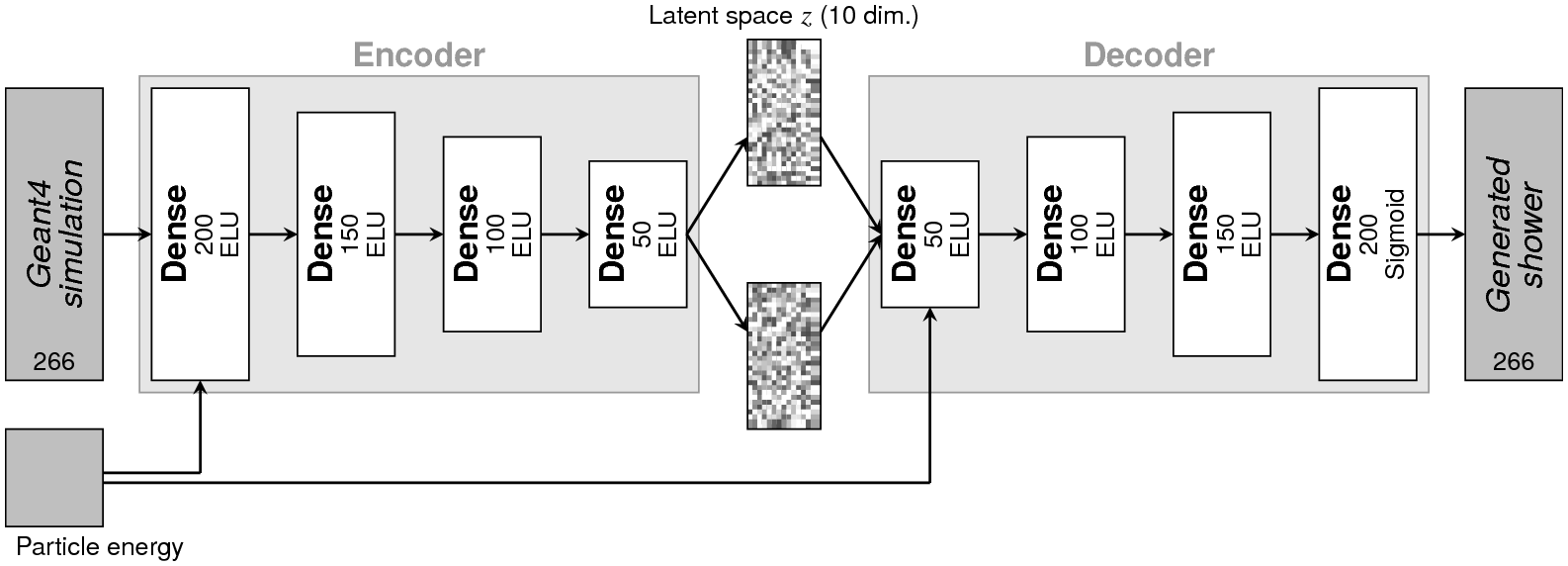 The encoder learns the main features from the training dataset and compress them into a low dimensionality latent space.
The decoder learns to reproduce the original distribution from the latent space and, once trained, can be used in isolation to produce the showers.
21-25/05/2018
ATLAS FastCaloSim, Michele Faucci Giannelli
22
Voxelisation
Both approaches require the information to be discretised in voxel. 
The two approaches presented use the ATLAS cell structure as the voxel and add the same information multiple times to consider all possible shifts induced by different impact point in a cell
21-25/05/2018
ATLAS FastCaloSim, Michele Faucci Giannelli
23
Performances: energy per layer
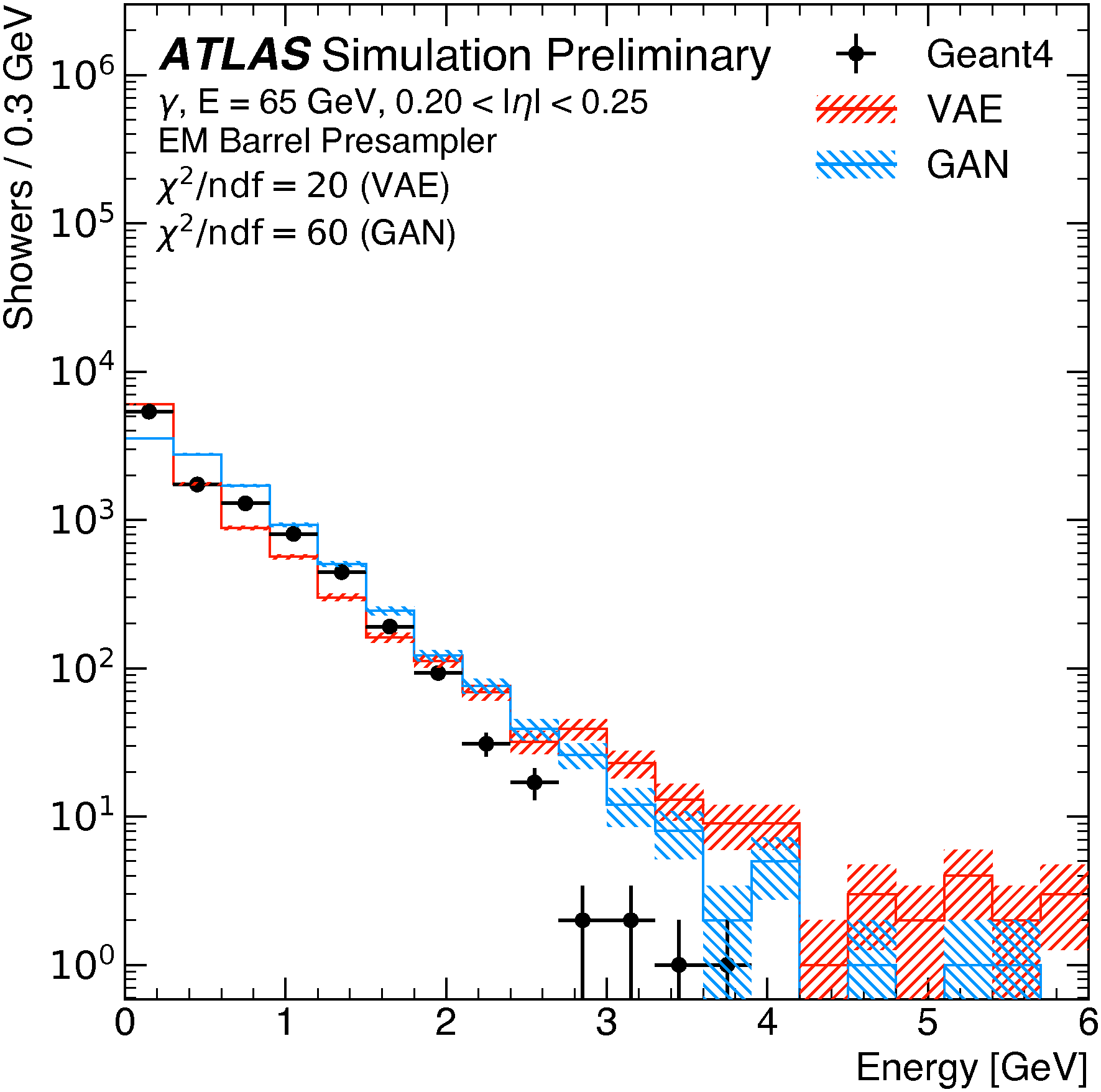 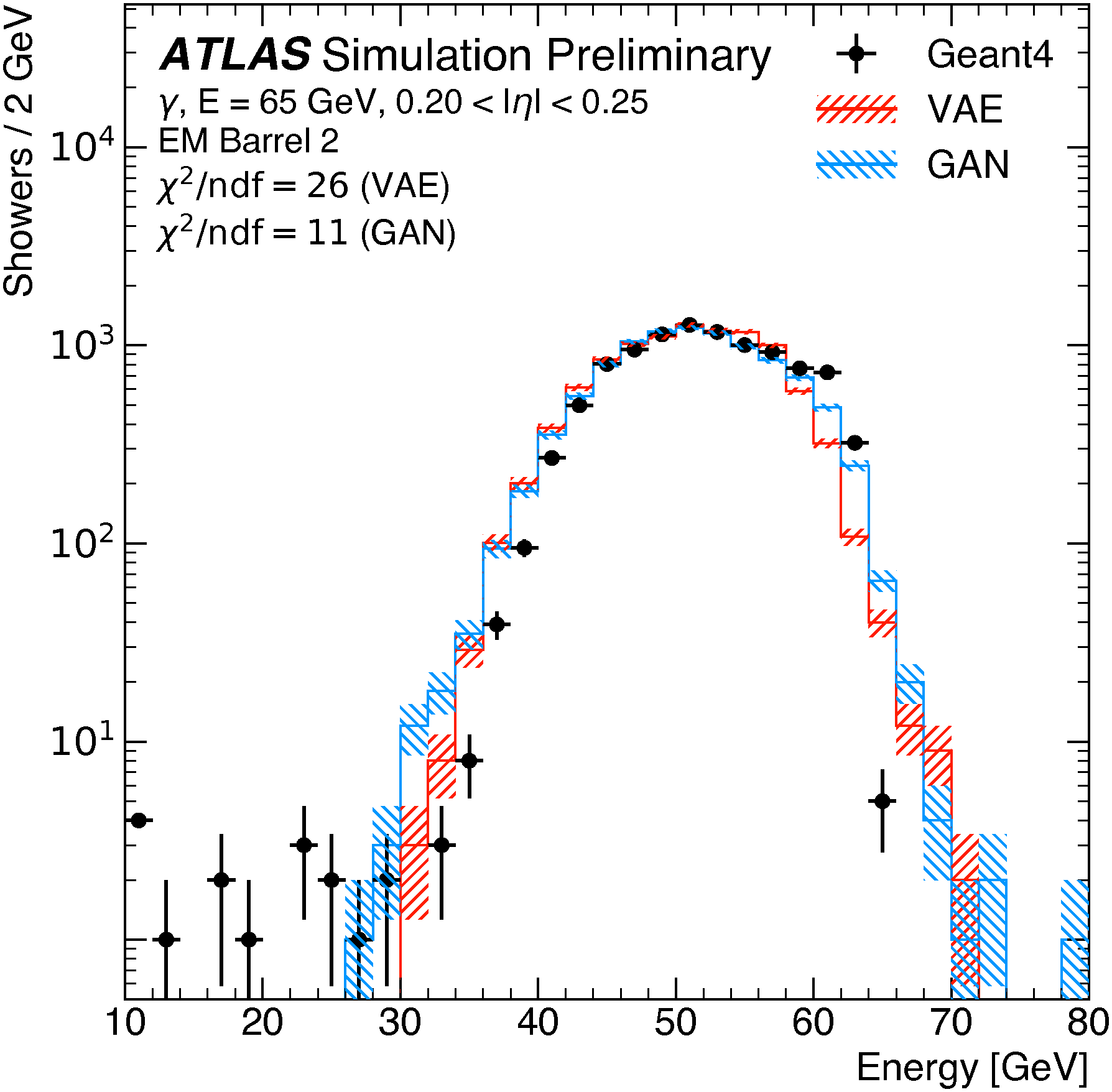 Both VAE and GAN can reproduce rather well the energy distribution in each layer with only minor problems in the tails
21-25/05/2018
ATLAS FastCaloSim, Michele Faucci Giannelli
24
Performance: total energy
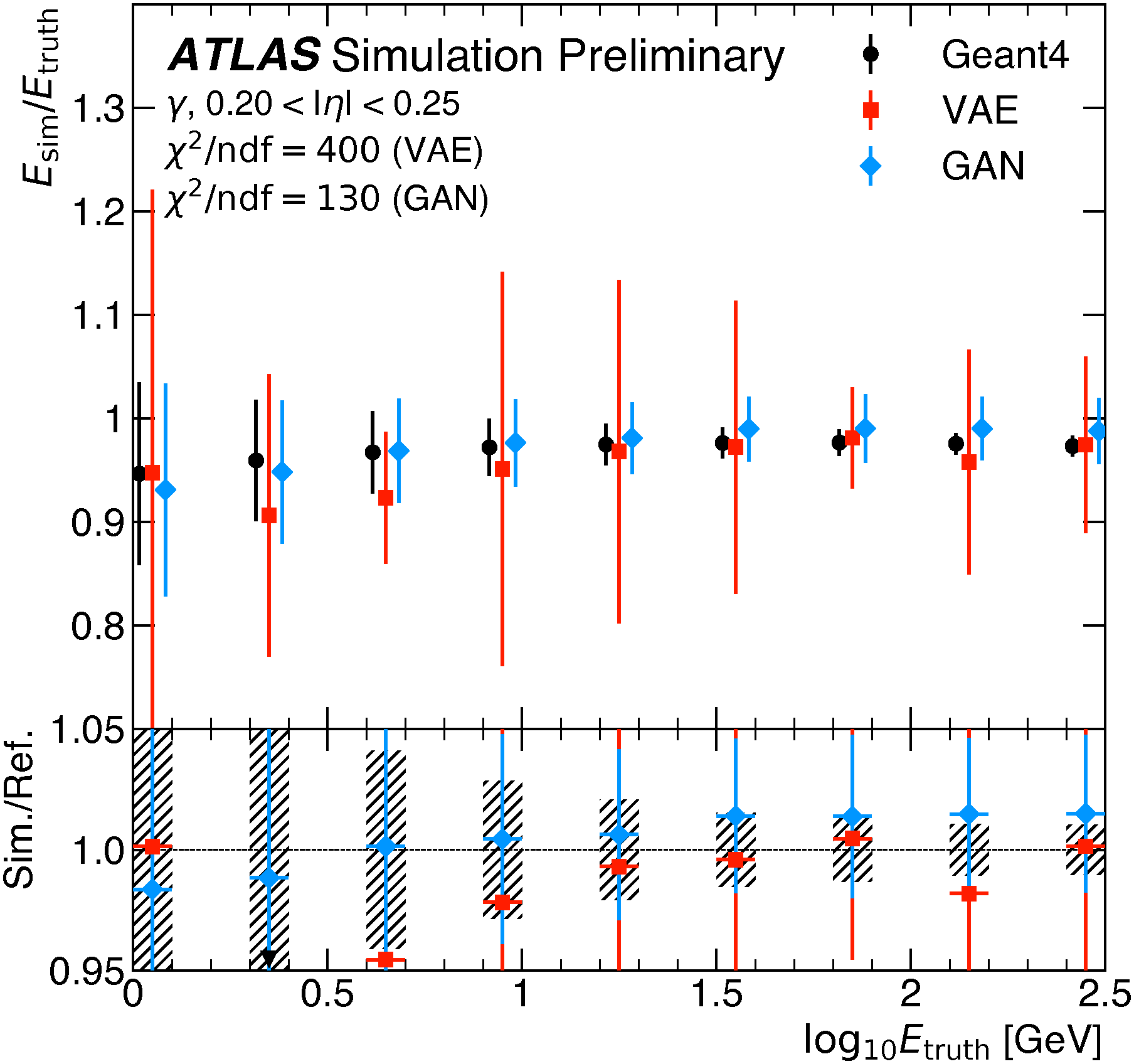 The correlation between layers is not well reproduced and the total energy distribution is wider than G4
This is true at all energies and is worse for the VAE
21-25/05/2018
ATLAS FastCaloSim, Michele Faucci Giannelli
25
New results
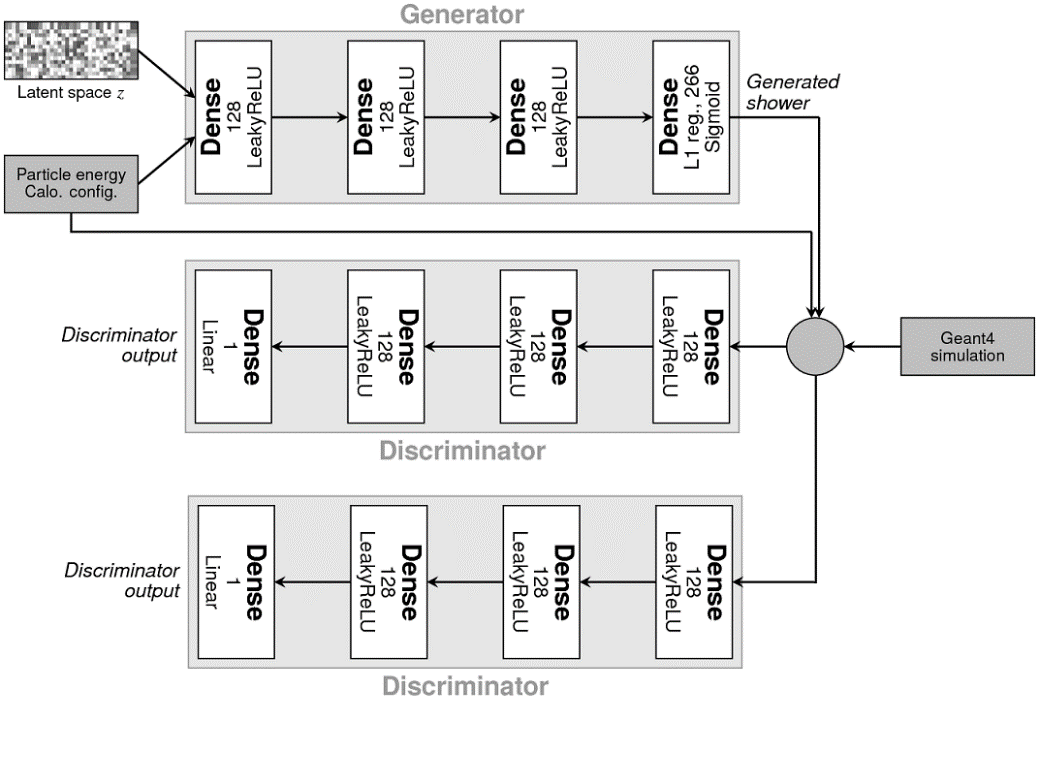 The GAN is also conditioned on the impact point, which help reproduce the shower shape
Adding a second discriminator with a different learning rate allowed to get the correct width of the total energy
21-25/05/2018
ATLAS FastCaloSim, Michele Faucci Giannelli
26
Optional: Comparison of reconstructed objects
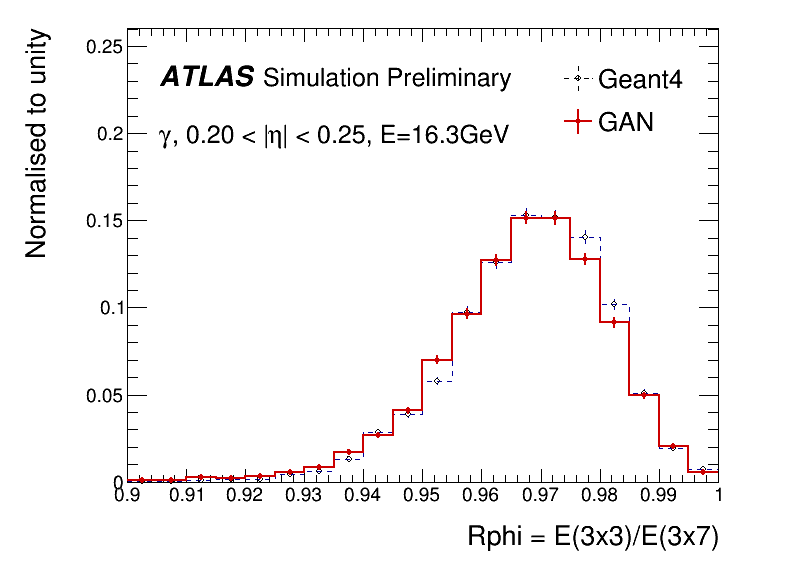 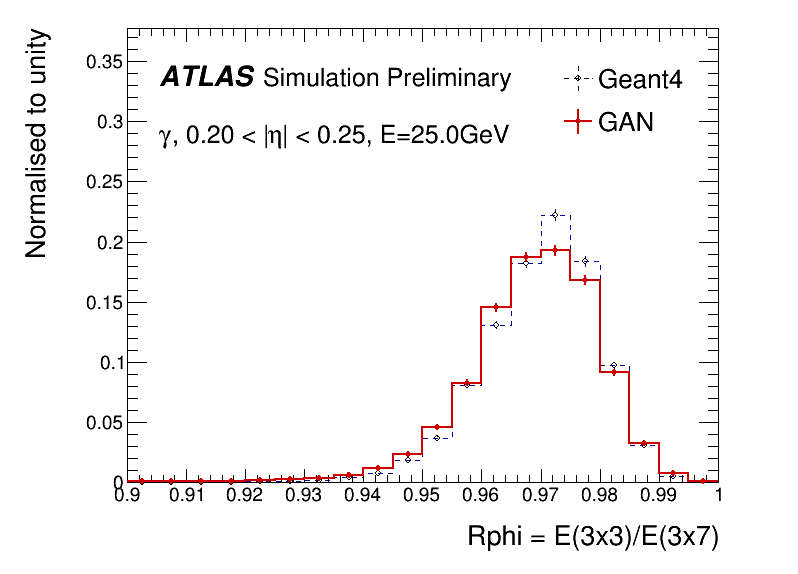 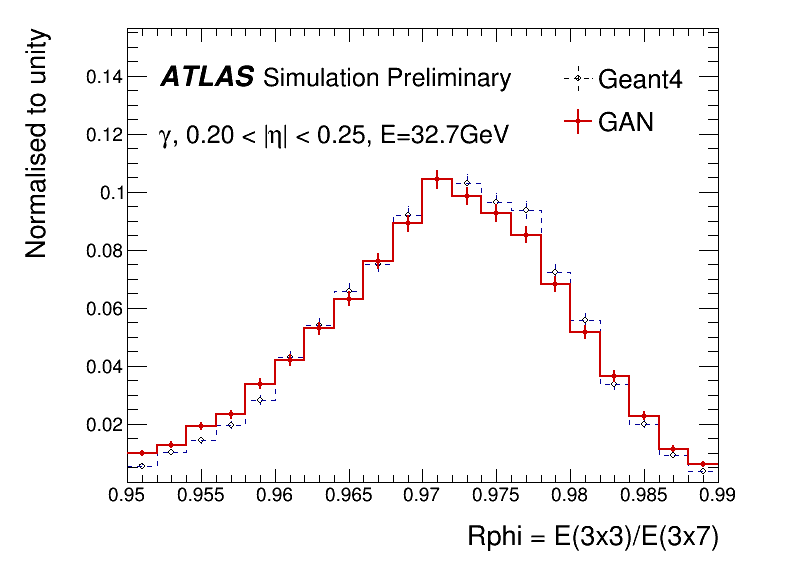 GAN output read in ATLAS software framework
Objects reconstructed and compared to G4

Really good agreement in cluster shape
Even for the interpolated point at 25 GeV
21-25/05/2018
ATLAS FastCaloSim, Michele Faucci Giannelli
27
GAN simulating pions
A new GAN is being developed that, like FCS, uses hits instead of cells

The voxelisation is in this case is performed in the same reference frame used in FCS (r, α) and the binning is optimised to reproduce the shower lateral shape. This approach is more flexible and can be applied to both pions and photons and to the whole detector as it does not depend on the cells structure

Preliminary results on pions are encouraging, we can reproduce the total energy with the correct width as in the latest other approaches
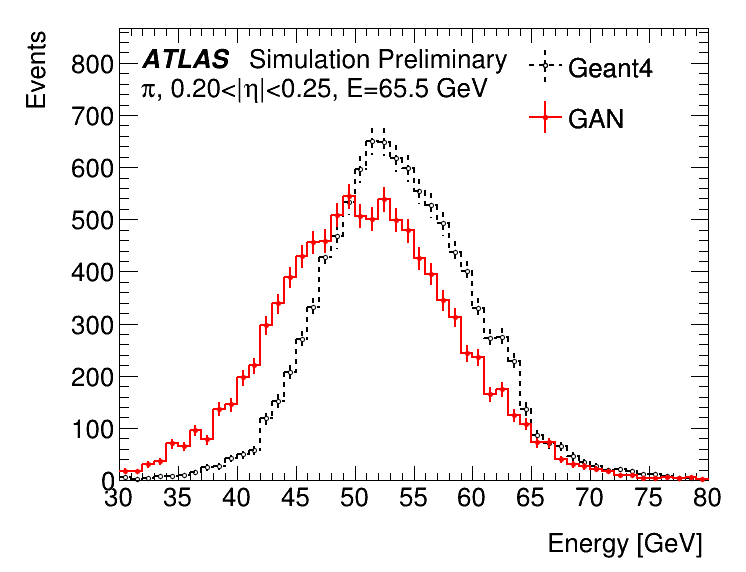 21-25/05/2018
ATLAS FastCaloSim, Michele Faucci Giannelli
28
FastChain
With FastCaloSim, CPU budget becomes dominated by the reconstruction
FastChain is a highly configurable environment:
Replace digi and/or reco 
Treat the different sub-detectors in different ways
Reduces CPU consumption by an order of magnitude
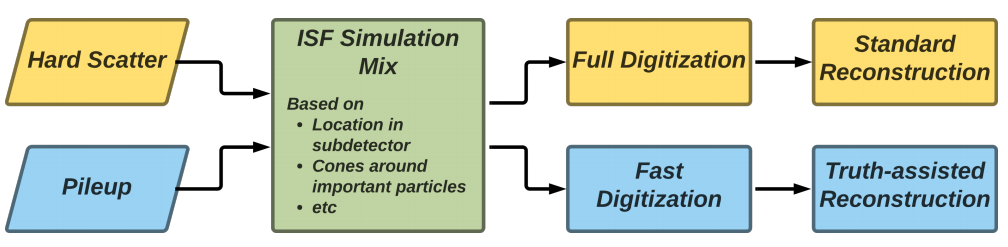 21-25/05/2018
ATLAS FastCaloSim, Michele Faucci Giannelli
29
Conclusion
The large amount of data collected by ATLAS will soon force the analysis teams to reduce the use of Full Simulation
A new Fast Calorimeter Simulation is being developed to provide an improved simulation in all regimes
Preliminary results are very encouraging
The path to production is well defined
The ATLAS Simulation team is also working on even faster simulation methods that will allow another significant speed-up and a more sophisticated simulation strategy
21-25/05/2018
ATLAS FastCaloSim, Michele Faucci Giannelli
30
Backup
21-25/05/2018
ATLAS FastCaloSim, Michele Faucci Giannelli
31
Energy response
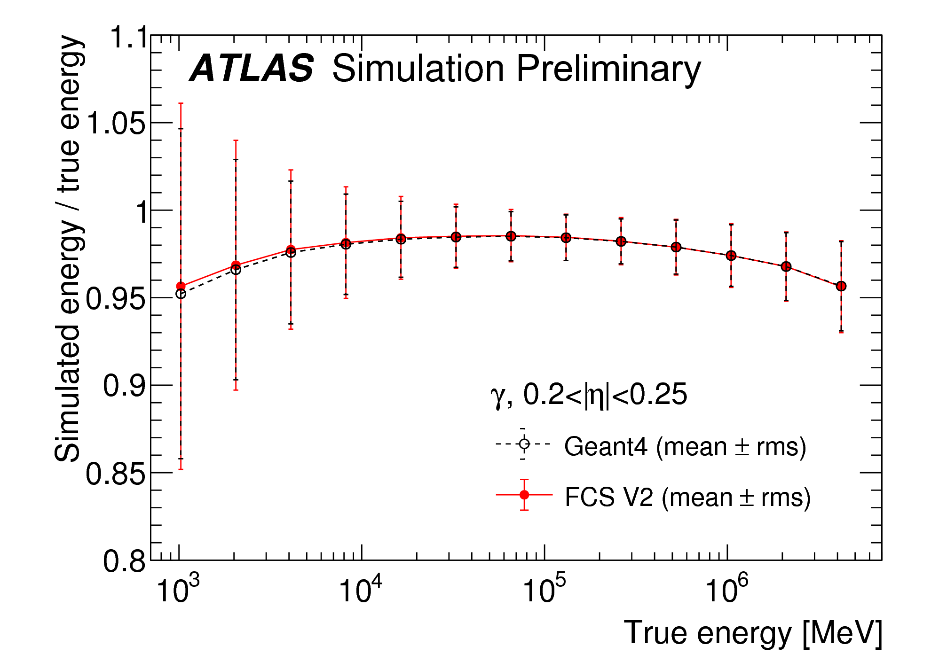 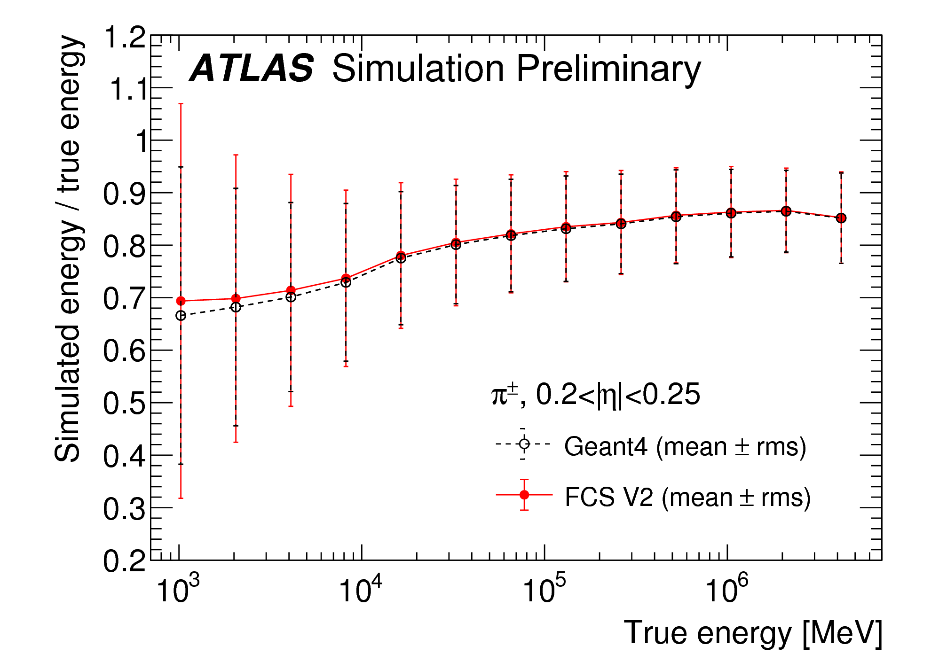 21-25/05/2018
ATLAS FastCaloSim, Michele Faucci Giannelli
32
Response vs eta
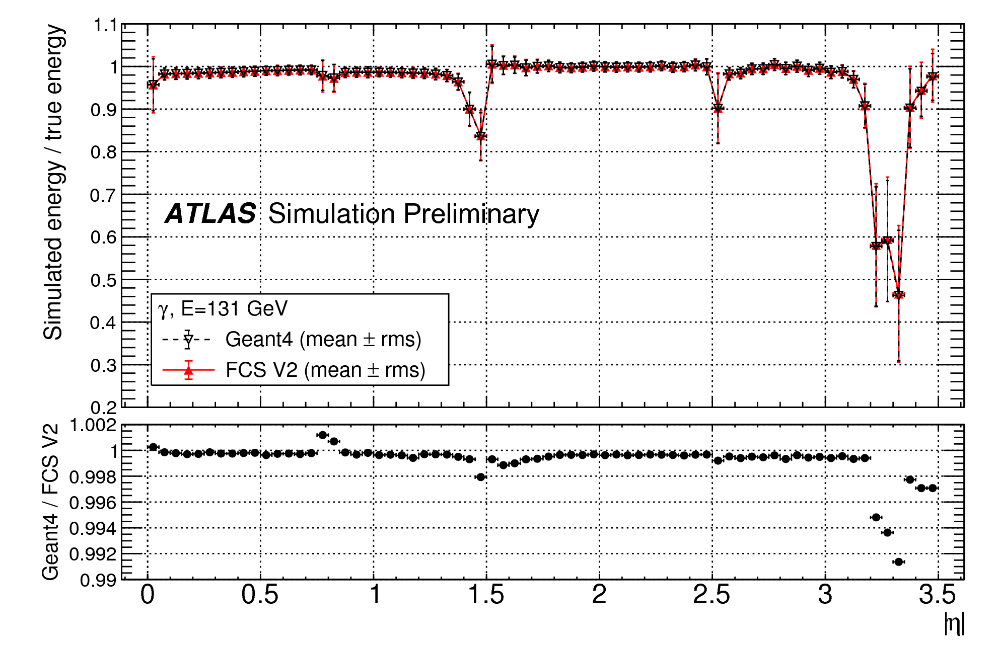 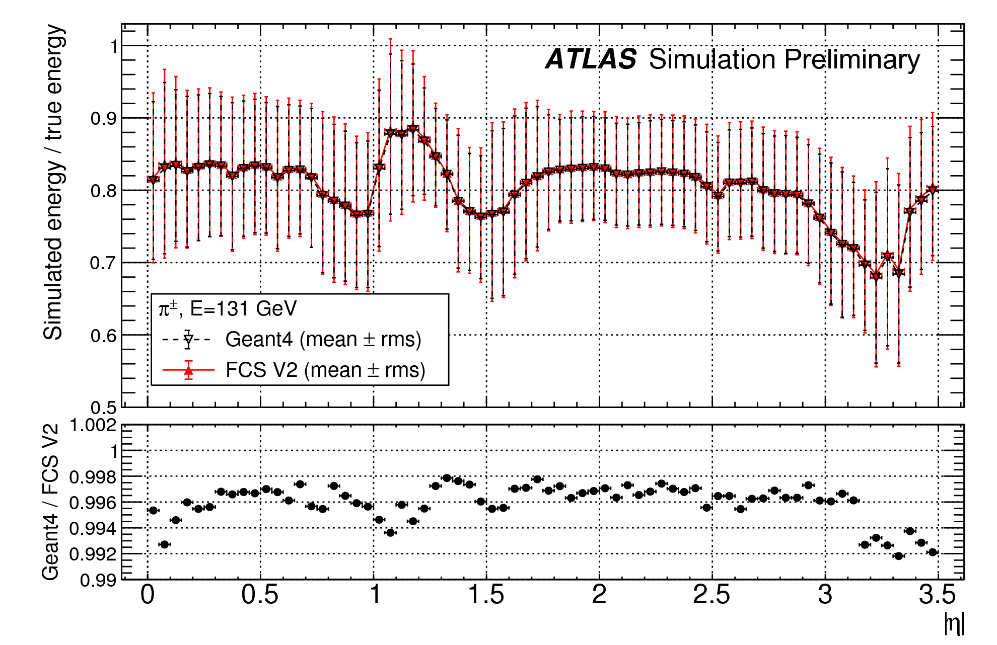 21-25/05/2018
ATLAS FastCaloSim, Michele Faucci Giannelli
33
Spline photons
21-25/05/2018
ATLAS FastCaloSim, Michele Faucci Giannelli
34
Total production time for diboson events
21-25/05/2018
ATLAS FastCaloSim, Michele Faucci Giannelli
35